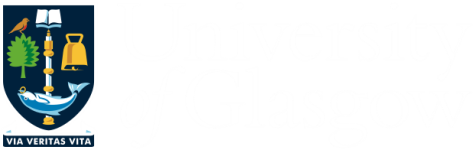 All teachers teacher educators?
TEAN
Stirling Management Centre
14 June 2011
What is the case for change?
Push Factors
23% of respondents to TSF reported ‘variable or very poor experiences’ (Donaldson 2010, p.43)
HEIs’ difficulties in quality assuring placements
The educational validity of the assessed visit: brief; artificial; snapshot
The logistics: travelling; one-to-one tuition 
The capacity of schools to assess: many teachers very able and experienced in this area
The ‘fit’ with other university tutor responsibilities: role of university-based teacher educator has changed since ‘universitisation’; engagement with research.
Pull factors
Opportunity to improve placement experience for students in relation to their own developing pedagogy
Opportunity to establish new pedagogies for student learning
Opportunity to establish formative assessment processes
The logistics: more students, fewer schools, less travelling
Capacity building among teachers
Scholarly development of university tutors
Other models
Dewey’s ‘laboratory schools’

European tradition of ‘normal’ schools

US Professional Development Schools

Oxford intern scheme

University Training Schools (DfE 2010)
Project Aims
To co-construct and implement a new collaborative school (and community) based partnership approach to supporting the professional learning and development of student teachers, teachers and tutors
To establish closer communication, shared understanding and relationships
To build capacity within the profession to engage with effective practice-based and evidence-informed models of professional learning…
To identify and evaluate the particular benefits for partnership…
What did we do?
Early stage
June-July initial conversations with head teachers and the local authority
August submitted bid
What did we do? (2)
Oct-December
Schools invited on basis of location
2 secondary schools  
11 primary schools
31 self-selecting students
Key role of the Glasgow City Council Placement Co-ordinator in liaising between schools and university
Title emerged - Glasgow West Teacher Education Initiative
What did we do? (3)
Steering group meetings to develop programme; expressions of interest for tutors; evaluation strand meetings for research design (in order to ensure that the project is evidence-informed); design of student, class teacher and tutor remits; establish action research project mentor for tutors
2 tutors x 0.5 FTE in the field for the duration of Feb/Mar placement and April/May placement
The Programme
Pedagogy
Seminars on themes: behaviour management; curriculum design; active learning etc.
Learning rounds
Formative assessment – early diagnosis of struggling students; immediate identification of next steps
Summative assessment – brief observations
One joint report
Evaluation Process: Aims
1. To provide an account of the development of the project
2. To support the action research project of the tutors
3. To evaluate the extent to which the aims of the pilot project are achieved
4. To make recommendations for future developments
Research Design
Early stages
Design and planning
Ethical approval
Identification of a SCRE officer
Data gathering period 1
Pre-placement questionnaire
3 focus groups with students
Pre-placement interviews with HTs and teachers hosting a student
Interviews with tutors/other stakeholders
Data Gathering Period 2
Observations of seminars; learning rounds; and steering group meetings
2 focus groups
Student reflective journals
Teacher logs
Data Gathering Period 3
Post-placement student questionnaire
Post-placement focus group
Post-placement interviews with HTs and hosting teachers

Still gathering data for 3rd round and still analysing more recent data
Potential challenges as outlined in academic literature
resource,
leadership governance
organisational structures 
capacity 
communication, 
contractual issues
locality
quality assurance
impact assessment
professional identity
co-existence of conventional models
established regularities of schooling
Potential challenges
Time
Logistics
Capacity
Communication and the problems of representational partnership
Potential benefits
More immediate relevance of themed learning from seminars
More opportunities for professional dialogue 
Early identification of weaknesses in student practice
Opportunity to develop a shared language
Opportunities for teachers to reflect on their own practice
Opportunity for university tutors to facilitate student and teacher and tutor learning
Some early reflections on roles and responsibilities
Participation in learning rounds elicited tacit teacher knowledge about learning and teaching
Frequent opportunities for professional dialogue enabled the beginnings of production of shared language
Joint reporting meetings affirmed teacher capacity to assess
All teachers teacher educators?
Much has been accomplished, but much remains to be done.

What steps have to be taken to make recommendation 39 a
reality?

How do we work in partnership to improve teacher
professional learning at all stages of the career continuum?